The ABCs Of Recruiting And Growing Great ISMs
Presented By James B. Jenkins,
CPCU, CIC, CRM
Here’s Where We’re Going Together
ATTRACT
The Herd Is Safe
Credit: Lucasfilm LTD
Credit: Lucasfilm LTD
“Do you mind if I
ask you a question?”
“How are you currently
handling ________?”
“What’s your plan for
when ________ happens?”
“How did ________
effect your office?”
Option 1: The Captive Agency
11.5% Average Commission
18% Closing Rate

What’s the revenue from 100 prospects?
$6,264
Option 2: The IA Agency
13.6% Average Commission
70% Closing Rate

What’s the revenue from 100 prospects?
$29,376
468%
Loser
Principled
Hungry
Smart
Build
RevOps
01
02
03
04
Sales
Marketing
Operations
Back Office
Essentials
Financial Literacy
SWOT Analysis
Quarterly and Annual Meetings
The Pro Forma Mindset
Challenge
Remember What They
Are Missing
Reverse Engineering Goals
From Daily Activities
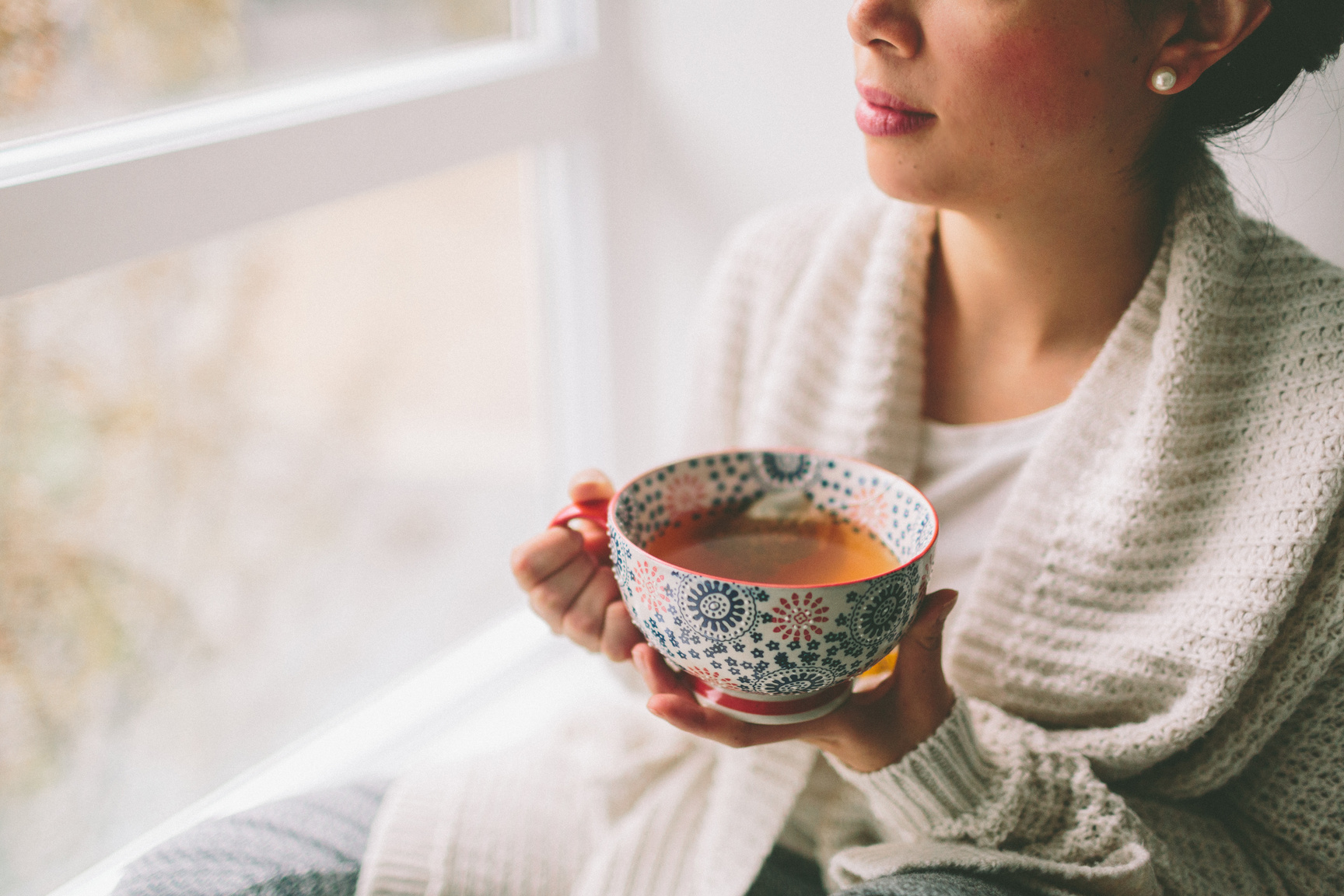 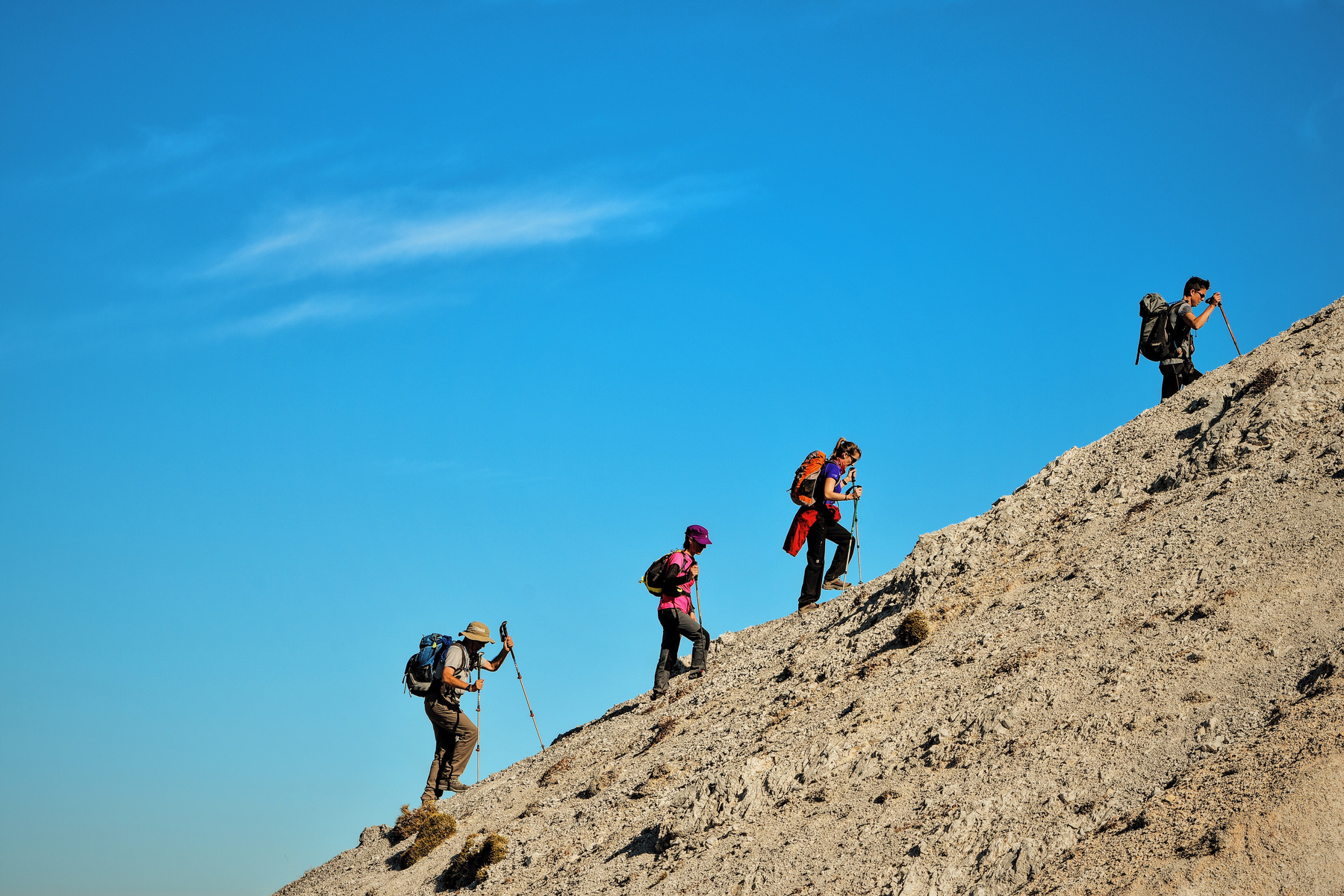 Growth
VS
Lifestyle
“What are you focused on
improving this quarter?”
“What new ideas are you
testing this month?”
“What changes are you
making from lessons
learned last quarter?”
Attract
Build
Challenge
GIVE FEEDBACK TO JAMES
1.Scan this QR code
2. Enter this code on the screen
SIAA
Let's stay in touch!
@riskwell @thejamesjenkins